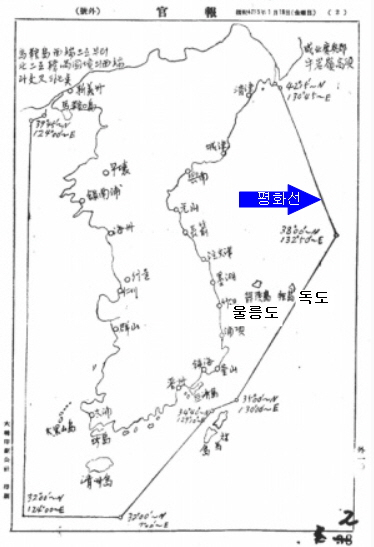 한국 측의 반박
일본 측의
태도변화를 
읽을 수 있다.
1-5
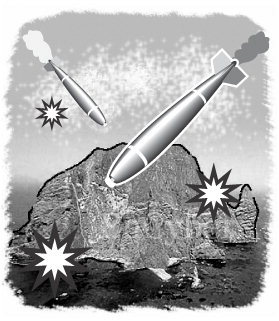 일본 측의 주장
1952년 ‘대일평화조약’ 후, 
1952년 10월까지 미군이
 독도를 일본 영토로 간주해 
폭격연습장으로 사용
2
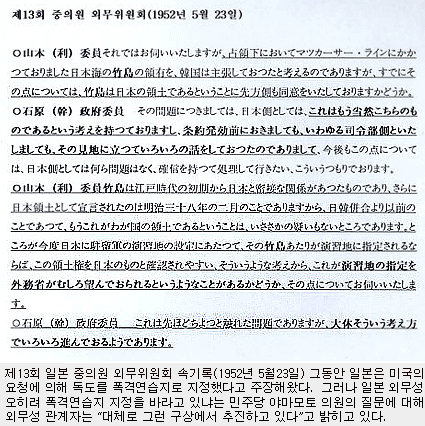 한국 측의 반박
독도를 해상폭격연습장으로 
결정하는 제안이 일본으로서는 
환영할 만한 일이었다는 것.
2-1
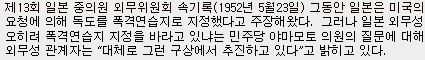 한국 측의 반박
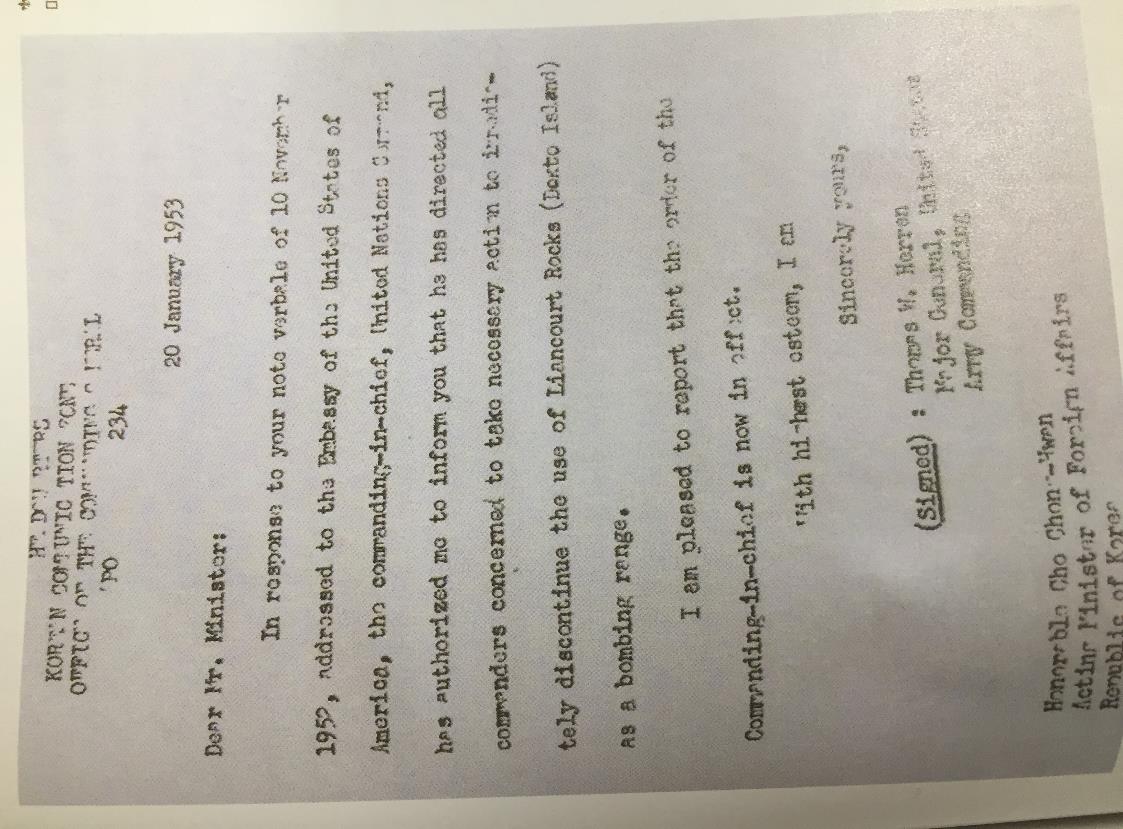 한국이 1952년 11월 10일자로 보낸 항의서에 대해 미국이 1953년 1월 20일자 서한으로, 앞으로 
독도를 폭격연습장으로 
사용하지 않겠다고
한국에 통보함.
2-1
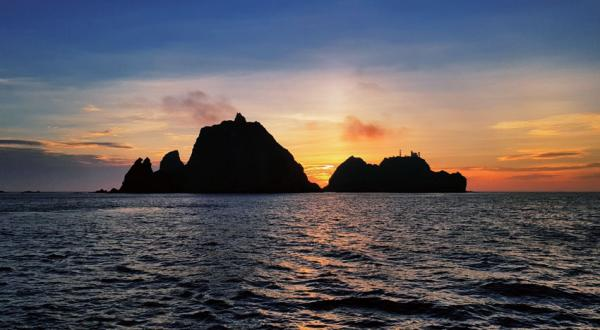 한국 측의 반박
독도가 일본 
영토였다면 자연과 
어민을 보호하기 위해 폭격훈련 장소로 사용하지 않았을 것
2-2
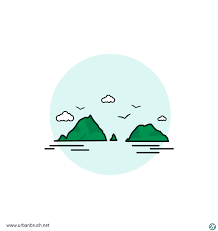 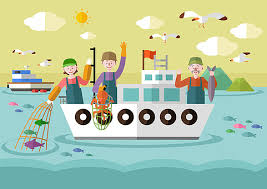 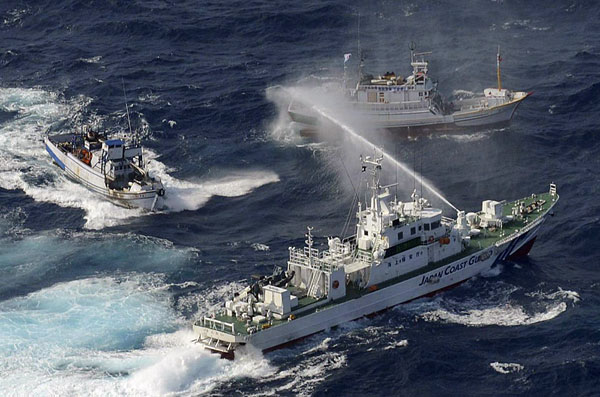 일본 측의 주장
1954년 8월 다케시마 
주변을 항해 중인 
해상보안청 순시선이
 한국 연안경비대로부터
 총격을 받았음.
3
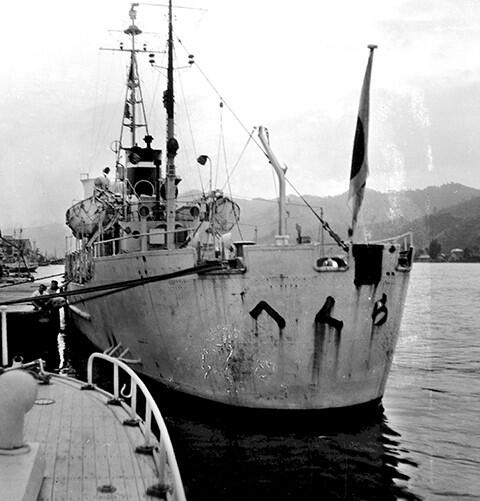 한국 측의 반박
대한민국은 독도 
근해에 불법으로
들어온 일본 해상 
보안청 순시선에 
정당하게 주권을 
행사한 것임.
3-1
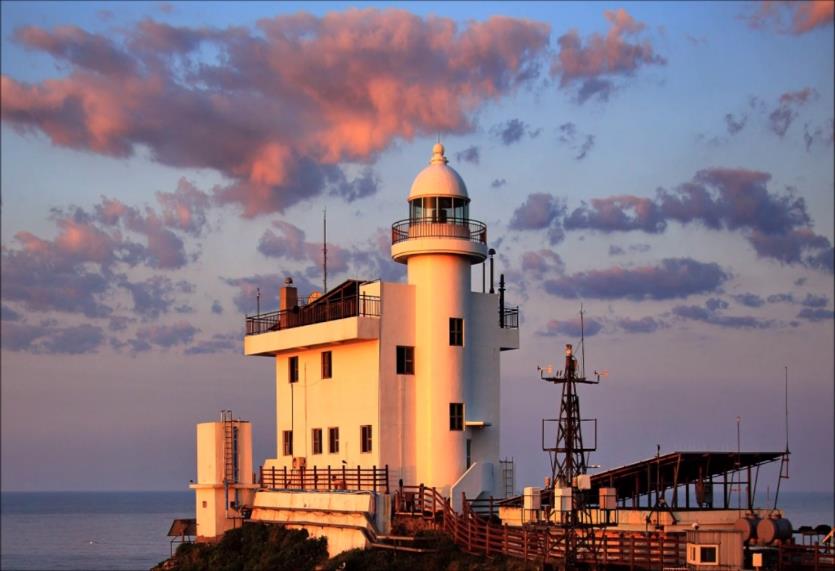 일본 측의 주장
한국측은 지금까지
 경비대원을 상주시키며 
숙사 및 감시소, 등대,
 접안실 등을 구축함.
4
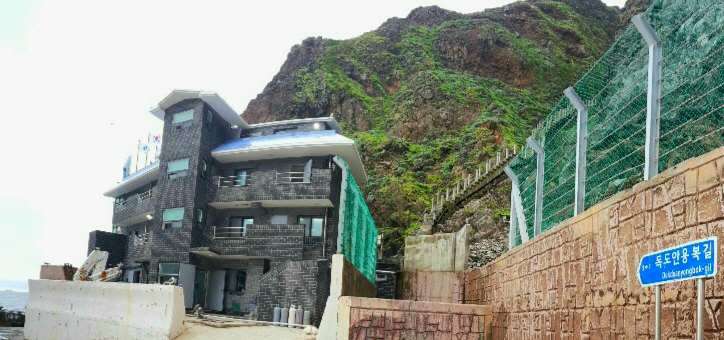 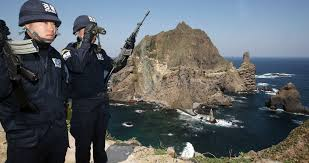 한국 측의 반박
독도는 현재 
우리나라 경찰이 
점검하고 있으며, 
거주자도 있음. 또한 국기도 태극기를 
게양하고 있음.
4-1
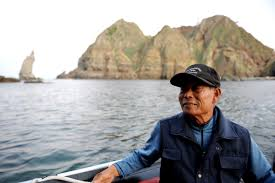 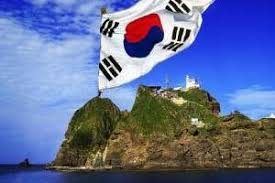 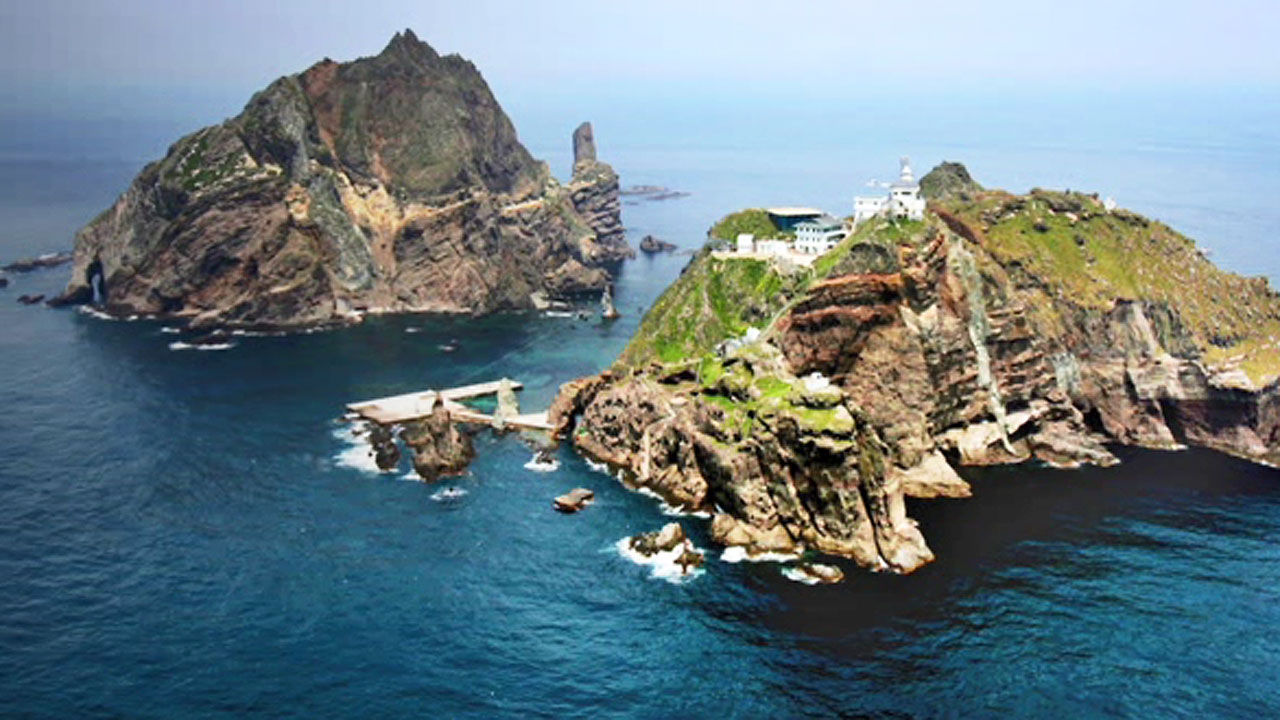 일본 측의 주장
한국의 다케시마 점거는
 국제법상 아무런 근거 없이 행해지는 것. 이런 행위는 영유권을 둘러싼 일본의 입장에서 용임 될 수 없음.
5
한국 측의 반박
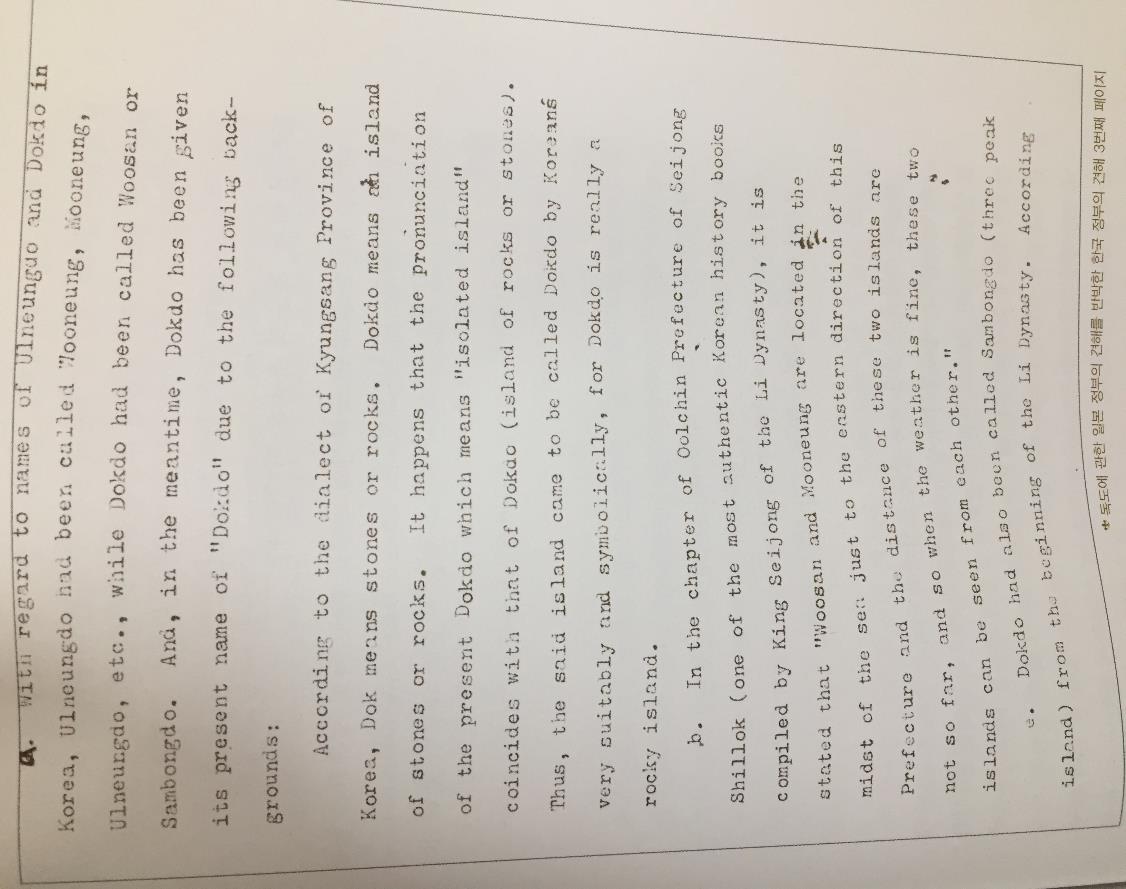 2. ‘국제법으로는 무주지를 발견하여 실효적으로 지배해야 그 나라의 영토가 되는데, 독도는 한국 역대 정권들이 발견해서 통치해 왔기 때문에 국제법상으로도 명백히 한국의 영토다.
이 문서는 
1953년 7월 13일 
일본 정부에게 처음으로 송부된 한국의 독도 영유권 주장임.
5-1
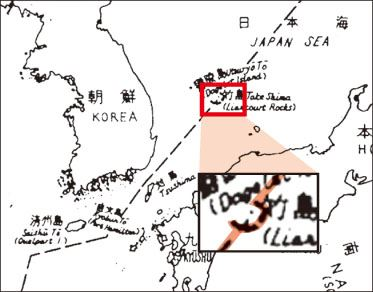 한국 측의 반박
독도를 한국 영토로 표기된 ‘일본영역참고도’가 국제법상 
증거로 효력을 갖는다는 사실이 입증 됨.
5-2
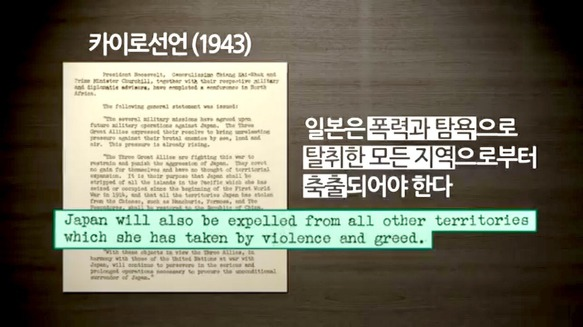 한국 측의 반박
5-3
카이로 선언에 따라 독도가 대한민국 영토로 회복되었음.
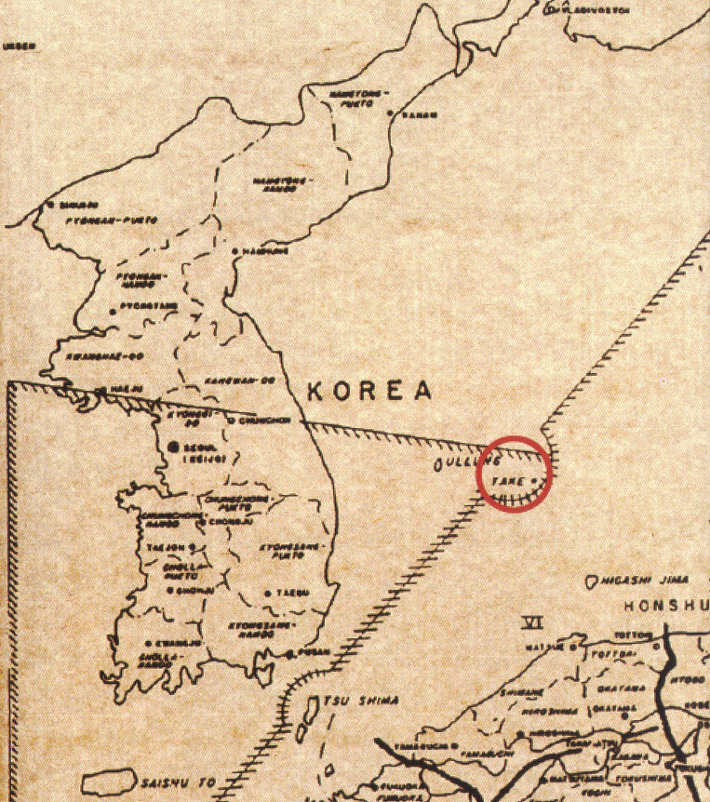 한국 측의 반박
1946년 연합국 
최고사령관 각서 
제677호에 따라 
독도는 통치 및 
행정상 일본으로부터 분리 됨.
5-3
1956년 5월 24일 – 참의원 내각위원회
한국 측의 반박
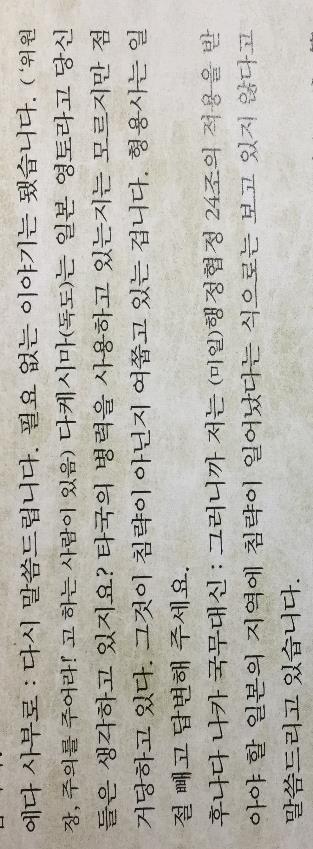 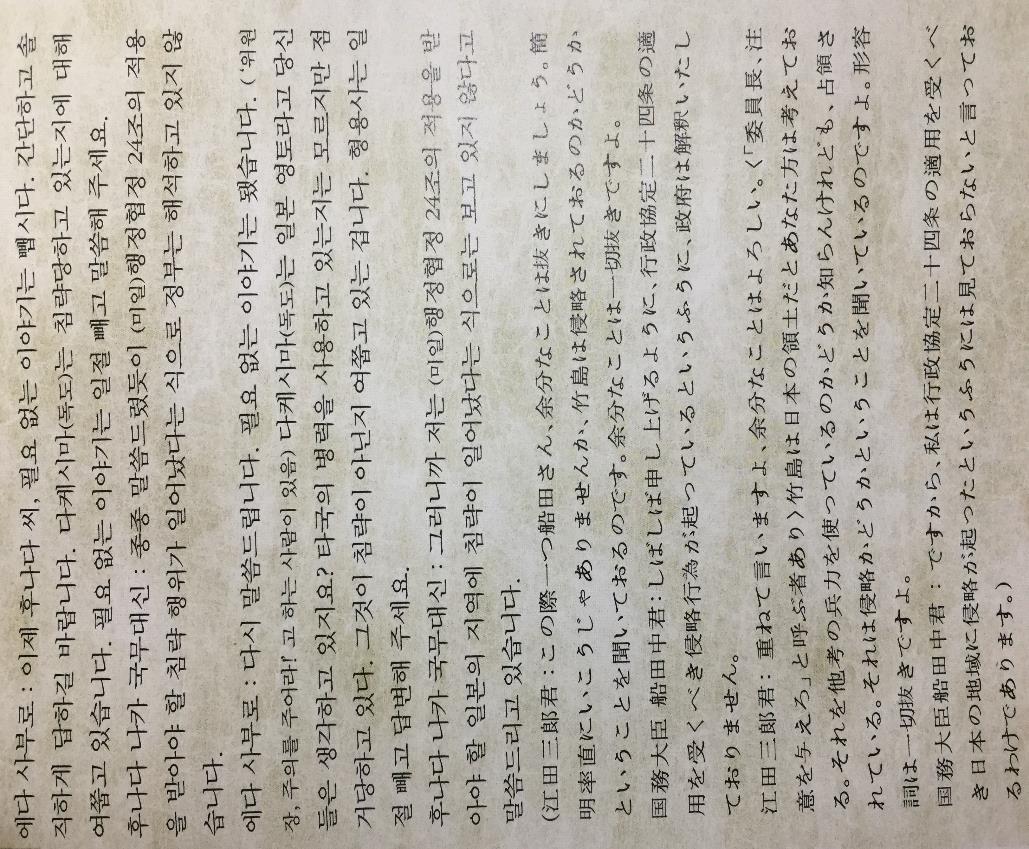 미국이 군사적으로 
개입할 수 있는 
침략이 일본 지역에 일어나지 않았다는 
견해임.
5-4
감사합니다!